Figure 1. Study design. Abbreviations: AE, adverse effect; ART, antiretroviral therapy; CACT0810, China AIDS Clinical ...
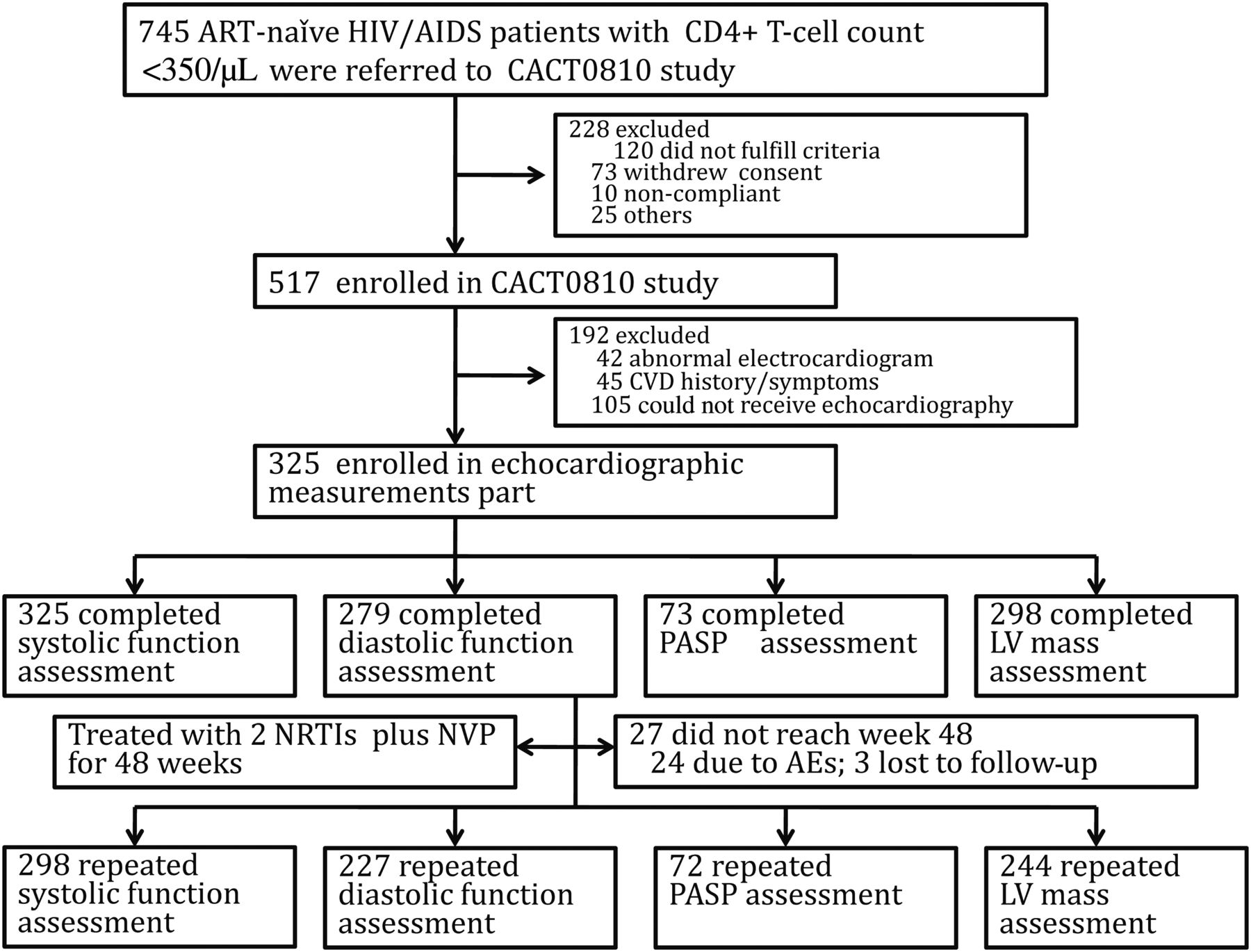 Clin Infect Dis, Volume 58, Issue 10, 15 May 2014, Pages 1459–1466, https://doi.org/10.1093/cid/ciu086
The content of this slide may be subject to copyright: please see the slide notes for details.
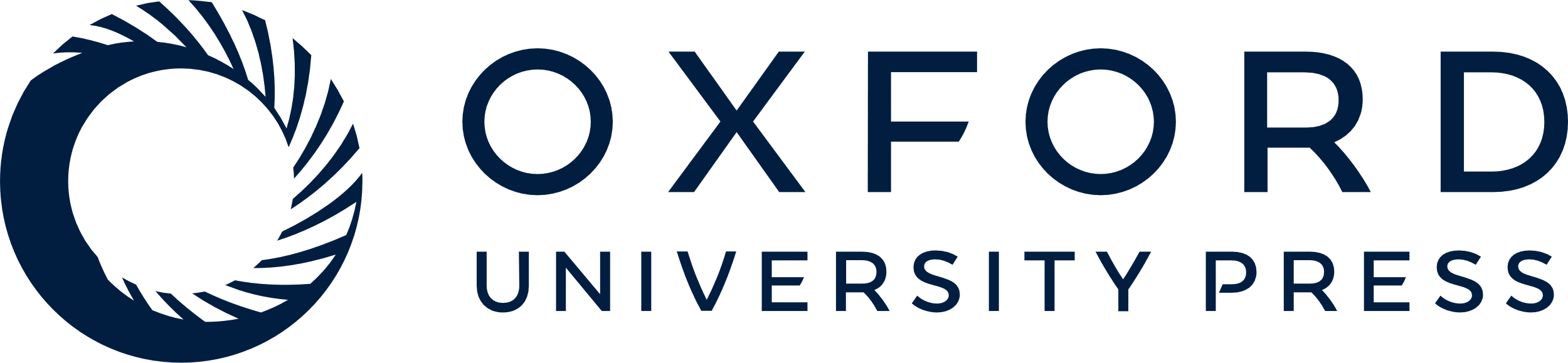 [Speaker Notes: Figure 1. Study design. Abbreviations: AE, adverse effect; ART, antiretroviral therapy; CACT0810, China AIDS Clinical Trial 0810; CVD, cardiovascular disease; HIV, human immunodeficiency virus; LV, left ventricular; NRTI, nucleoside reverse transcriptase inhibitor; NVP, nevirapine; PASP, pulmonary artery systolic pressure.


Unless provided in the caption above, the following copyright applies to the content of this slide: © The Author 2014. Published by Oxford University Press on behalf of the Infectious Diseases Society of America. All rights reserved. For Permissions, please e-mail: journals.permissions@oup.com.]
Figure 2. Distribution of echocardiographic abnormalities among China AIDS Clinical Trial 0810 (CACT0810) participants ...
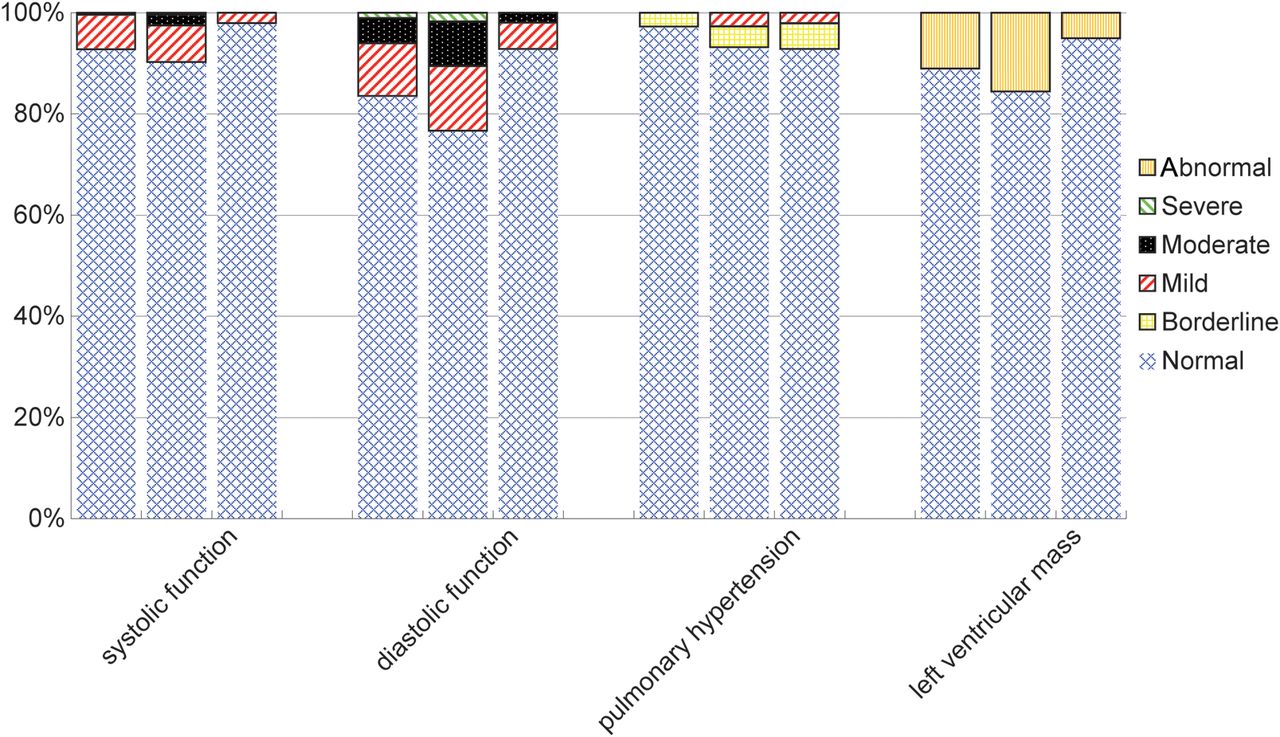 Clin Infect Dis, Volume 58, Issue 10, 15 May 2014, Pages 1459–1466, https://doi.org/10.1093/cid/ciu086
The content of this slide may be subject to copyright: please see the slide notes for details.
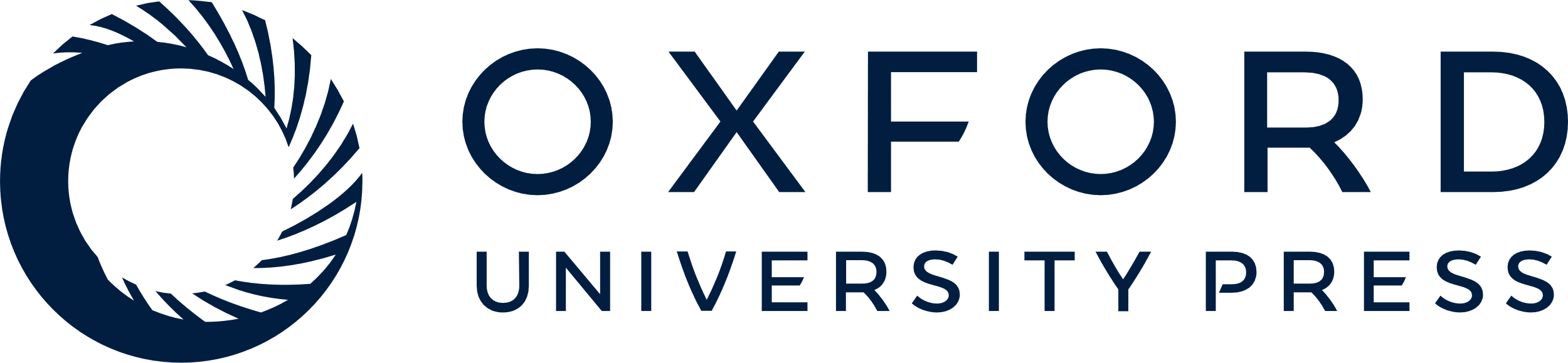 [Speaker Notes: Figure 2. Distribution of echocardiographic abnormalities among China AIDS Clinical Trial 0810 (CACT0810) participants at baseline and at week 48 and controls. The A column represents CACT0810 participants at baseline; the B column represents CACT0810 participants at week 48; the C column represents HIV-negative controls. #P < .05 for antiretroviral therapy (ART)–naive participants vs controls in the prevalence of cardiac dysfunction. +P < .05 for combination ART after 48 weeks vs controls in the prevalence of cardiac dysfunction.


Unless provided in the caption above, the following copyright applies to the content of this slide: © The Author 2014. Published by Oxford University Press on behalf of the Infectious Diseases Society of America. All rights reserved. For Permissions, please e-mail: journals.permissions@oup.com.]